Царь Давид. Миф и реальность в свете археологии
Надпись Шешонка
Надпись из Дана
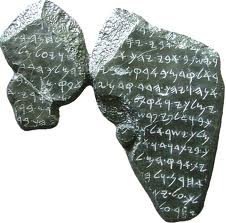 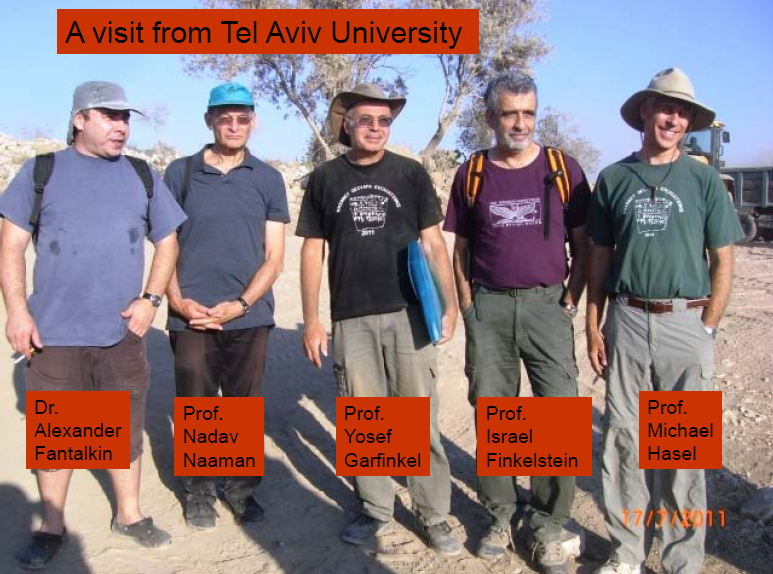 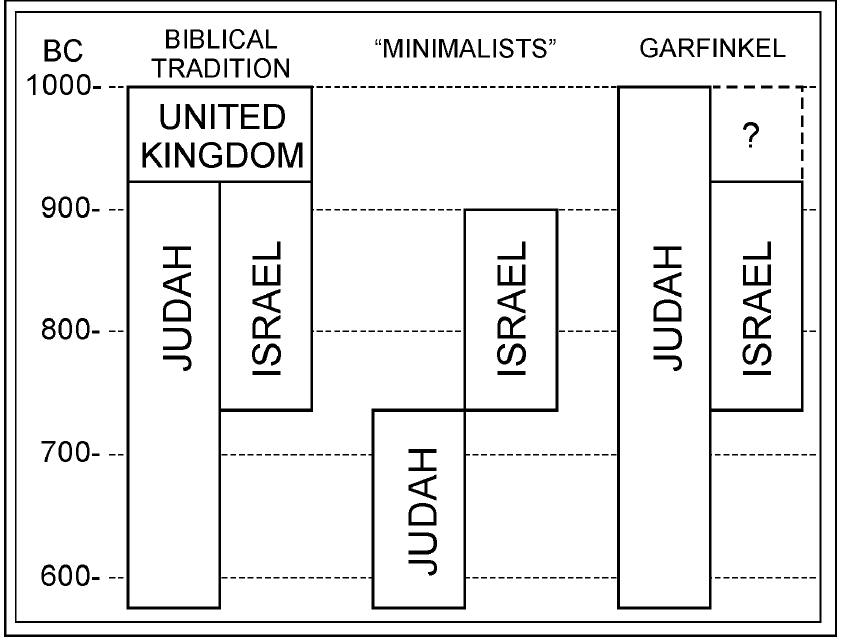 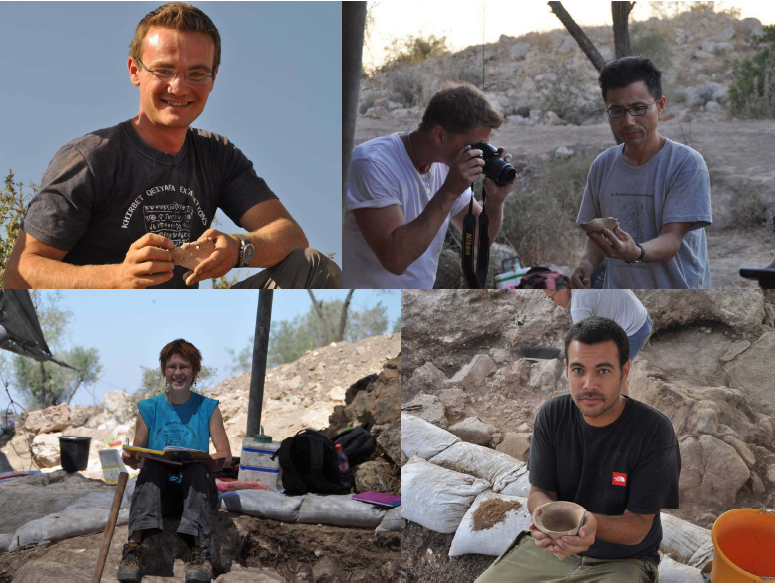 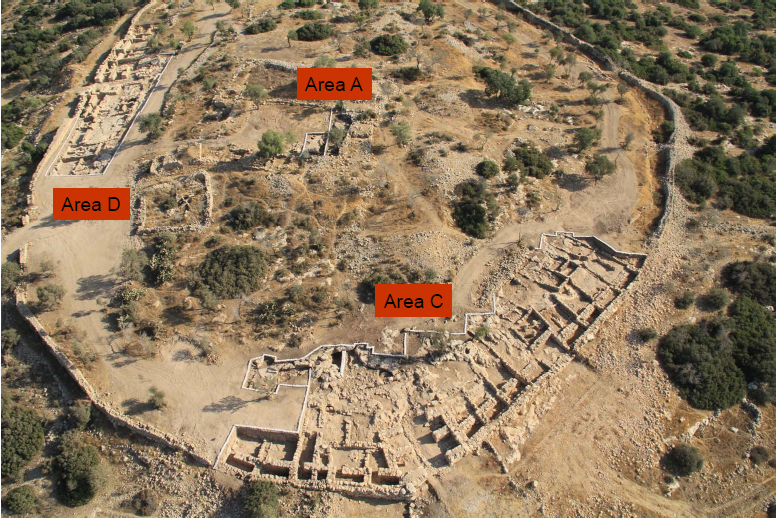 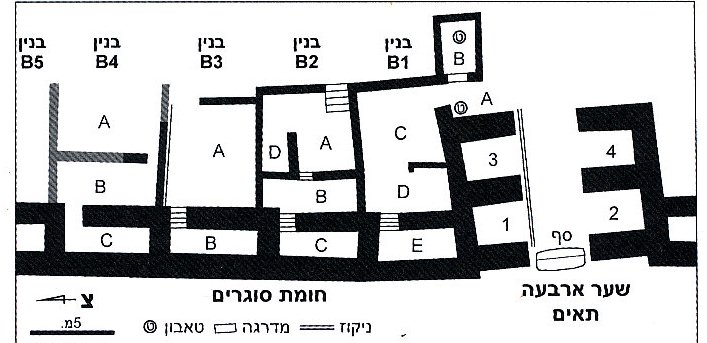 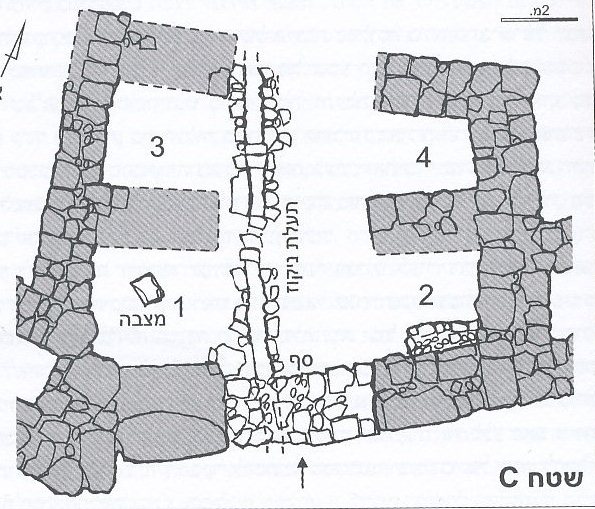 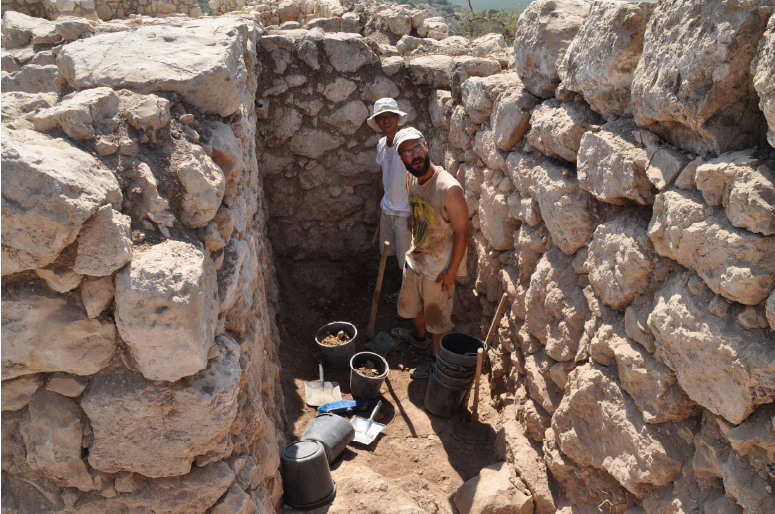 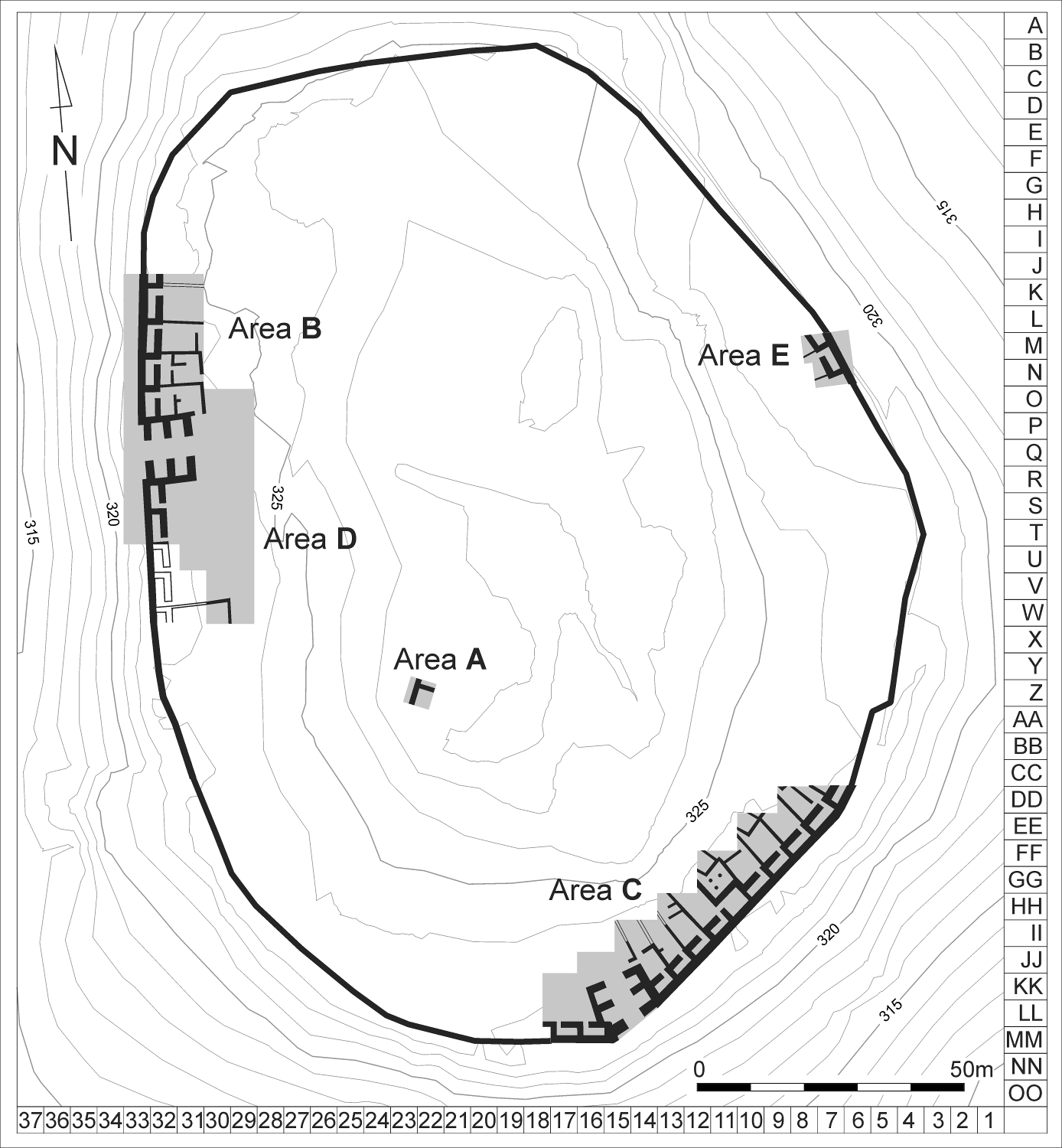 ?
4
3
2
?
1
Место встречи
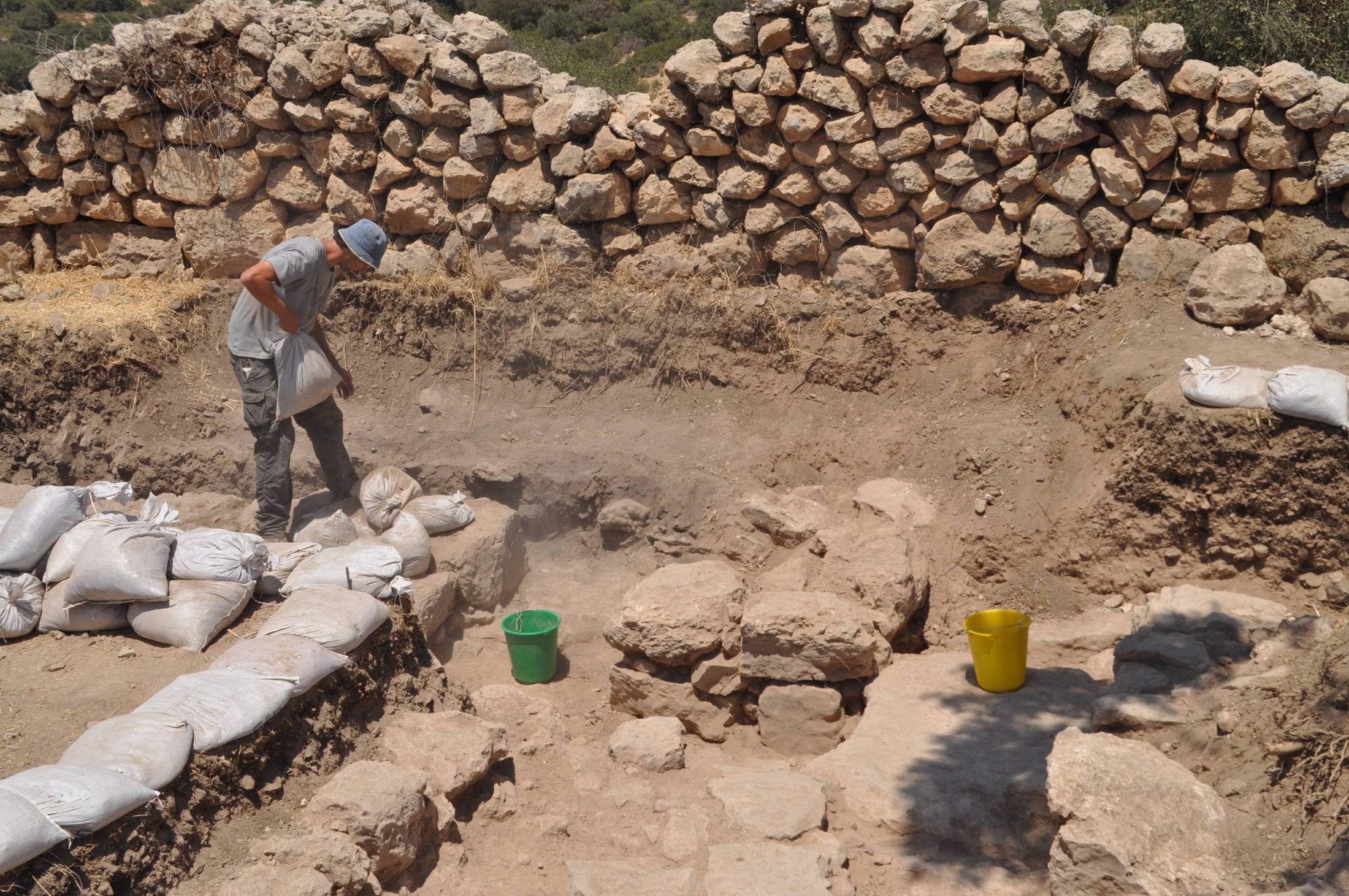 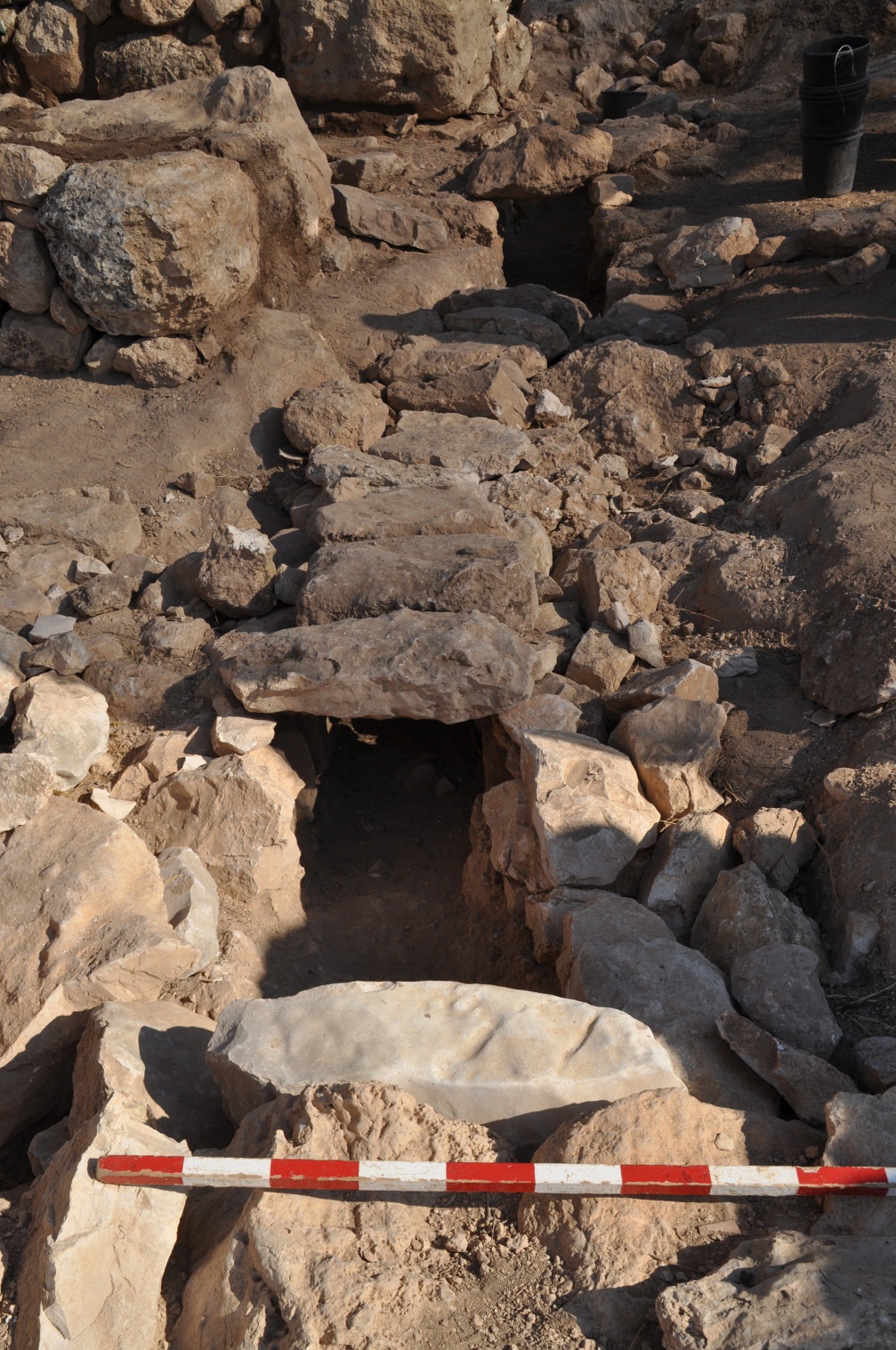 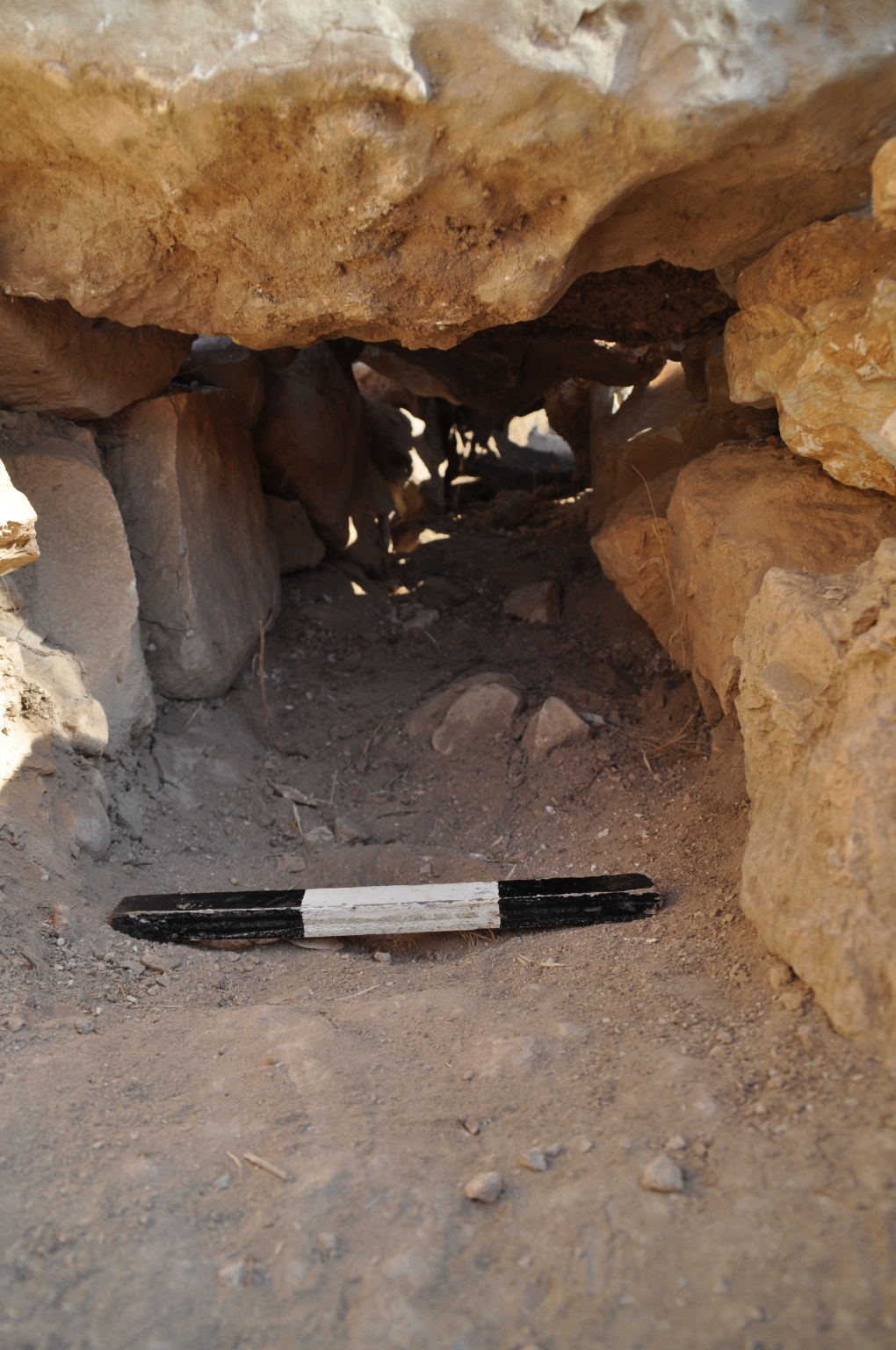 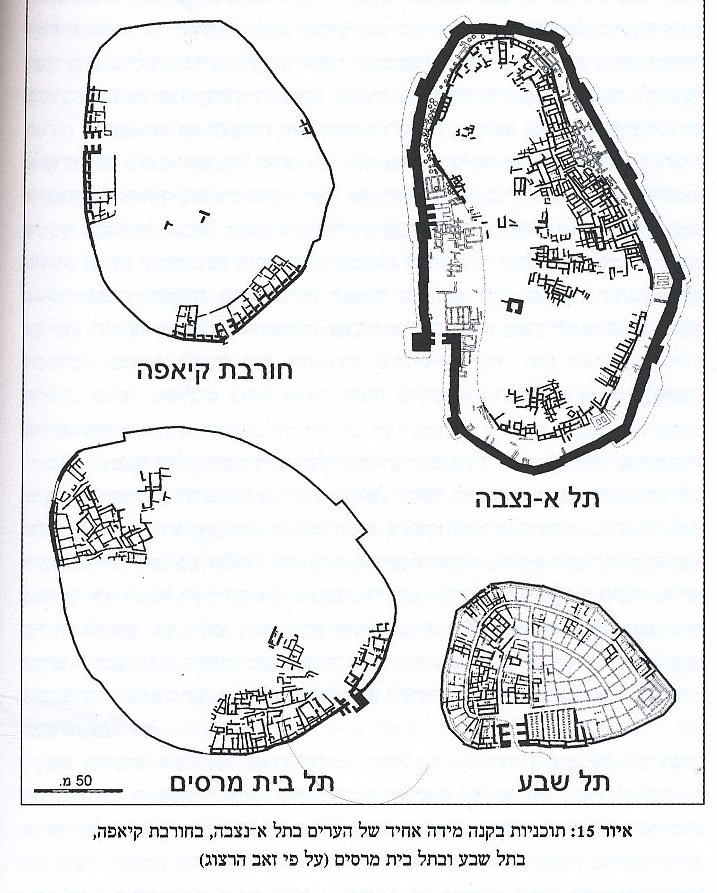 Кейяфа
Нацбе
Тель Шева
Бет Мирсим
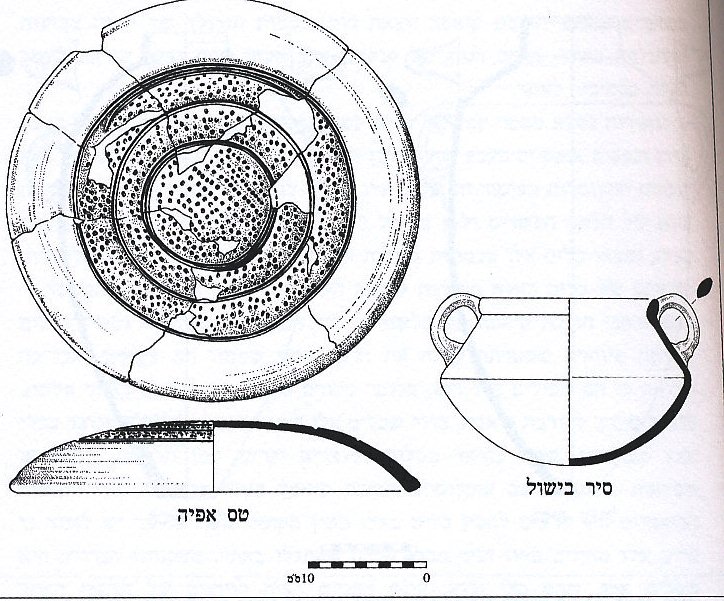 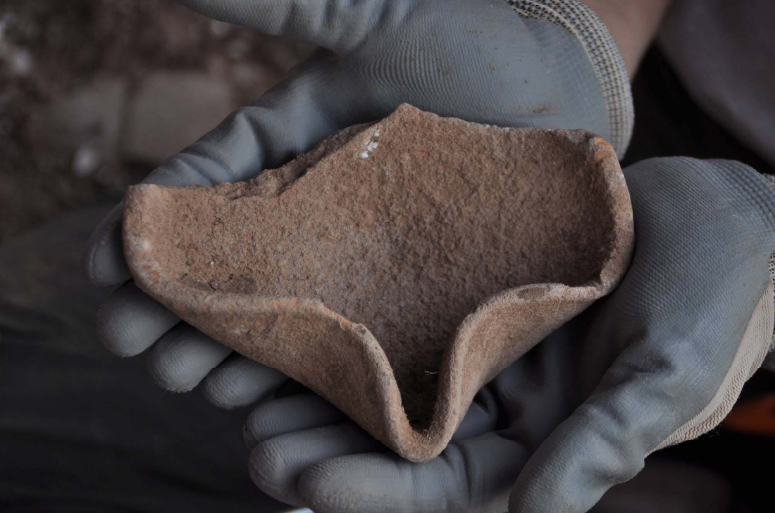 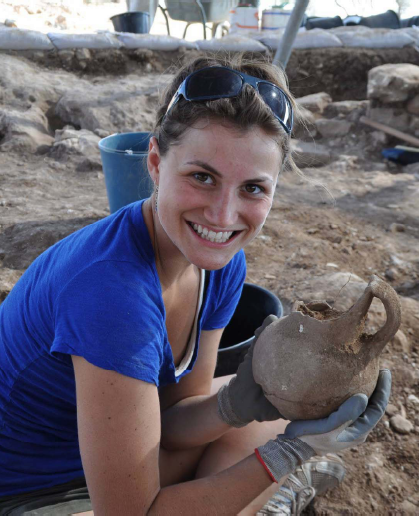 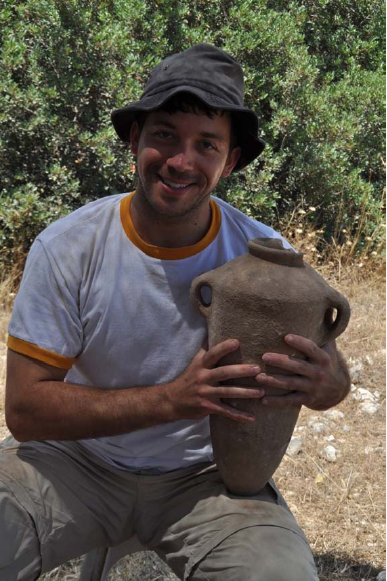 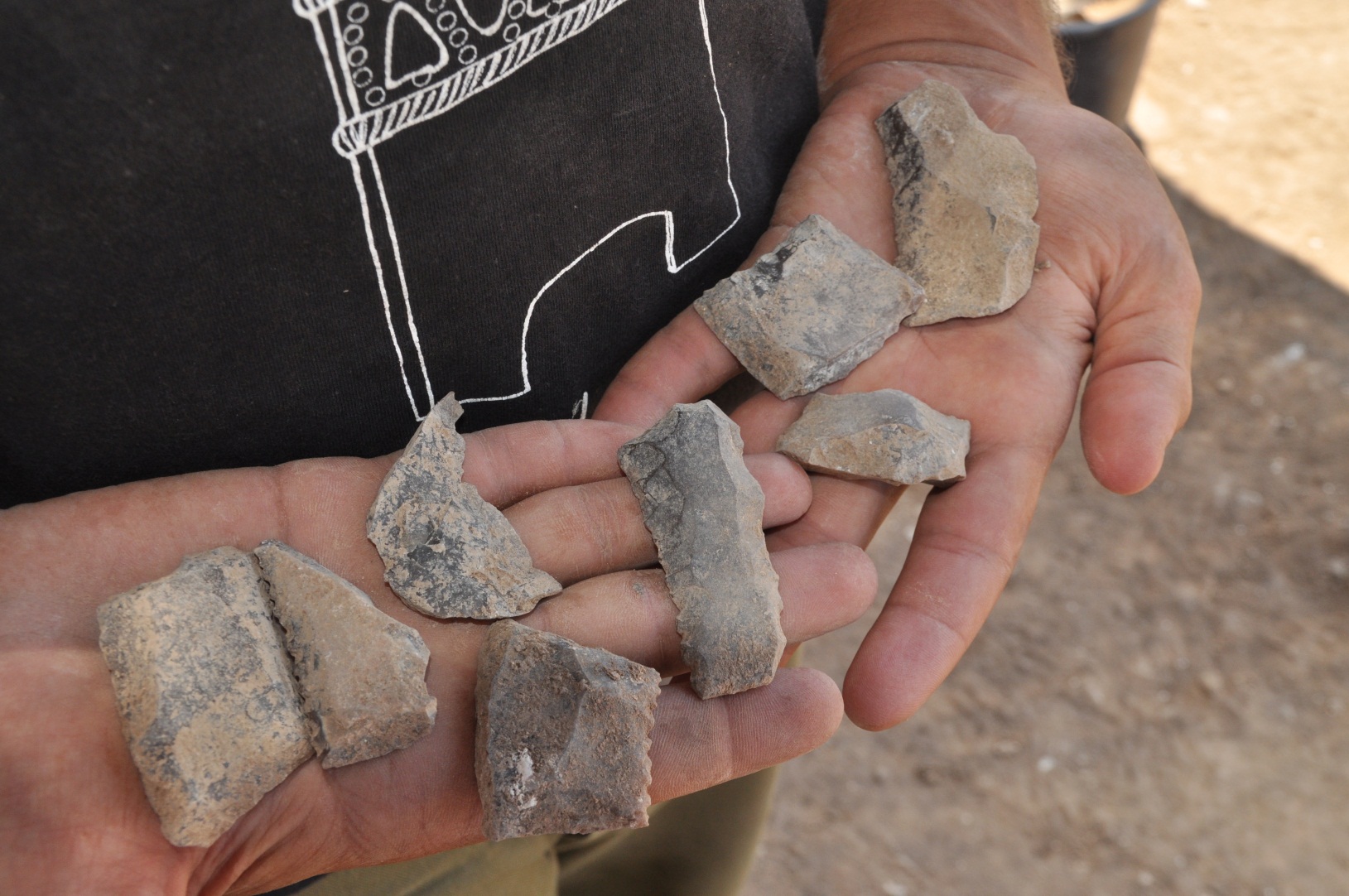 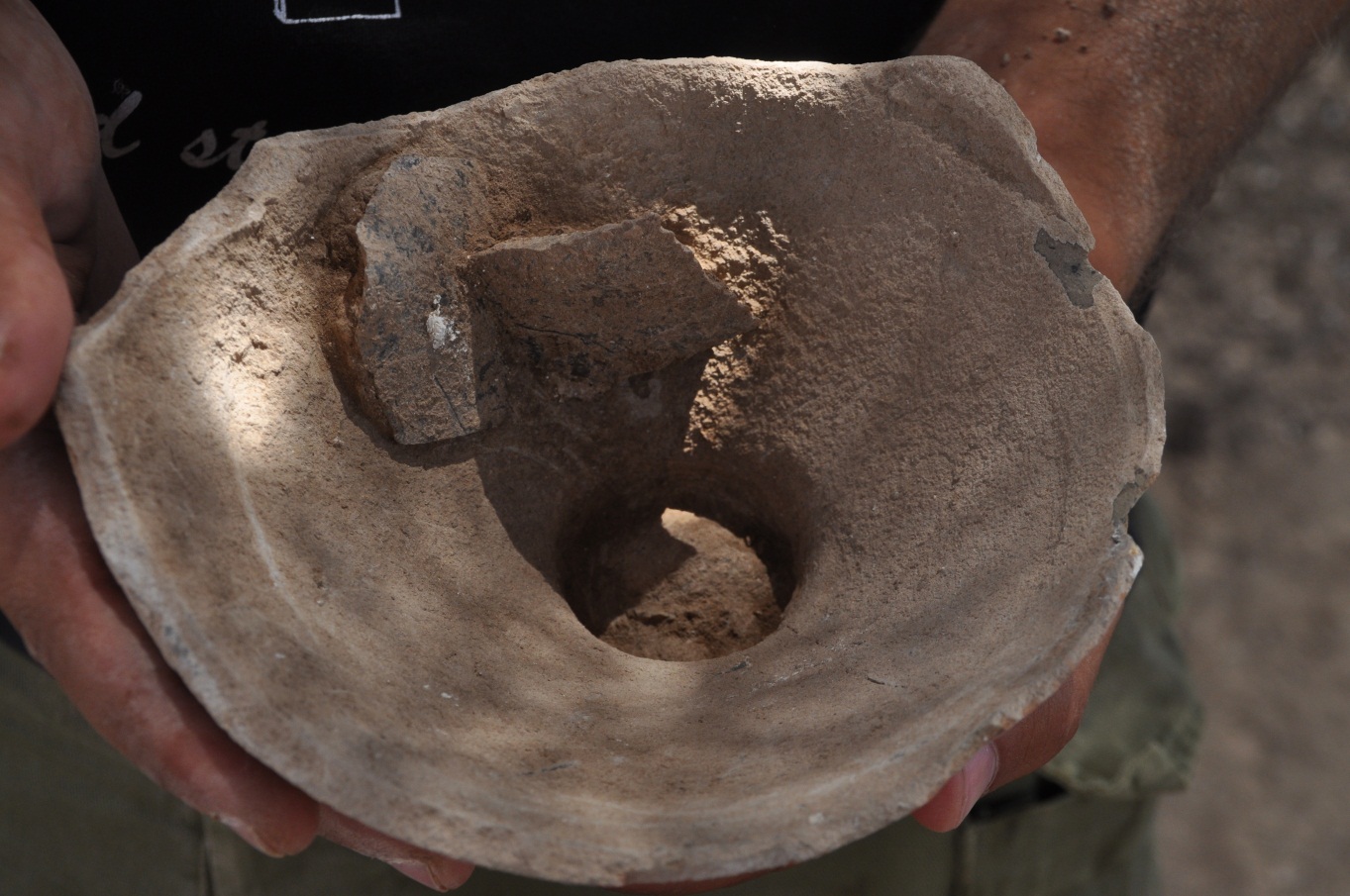 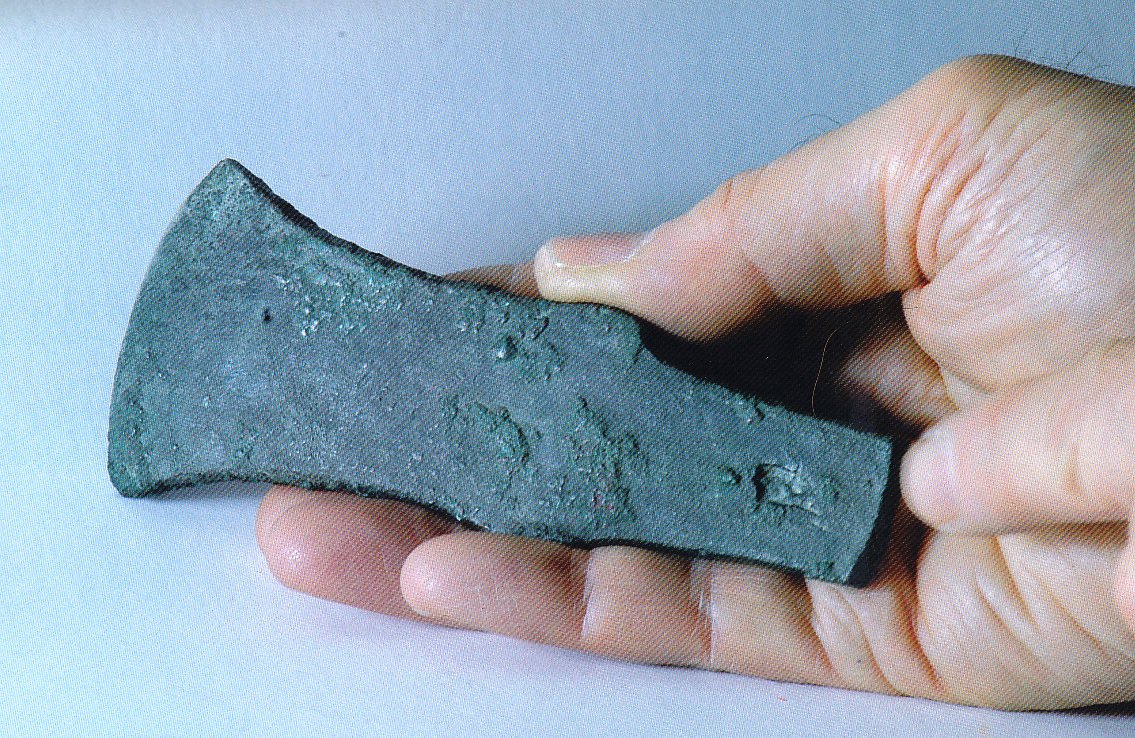 Импорт
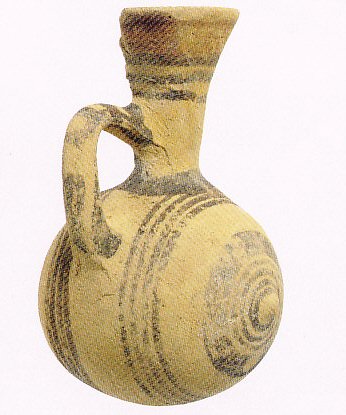 Khirbet Qeiyafa ostraconSemitic inscription (Hebrew?)
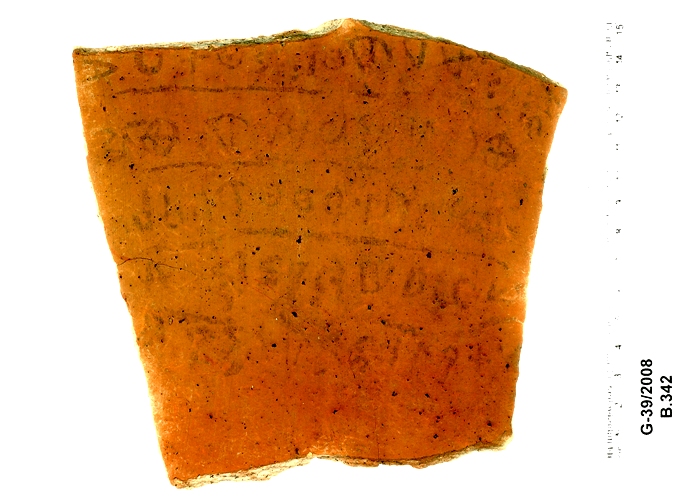 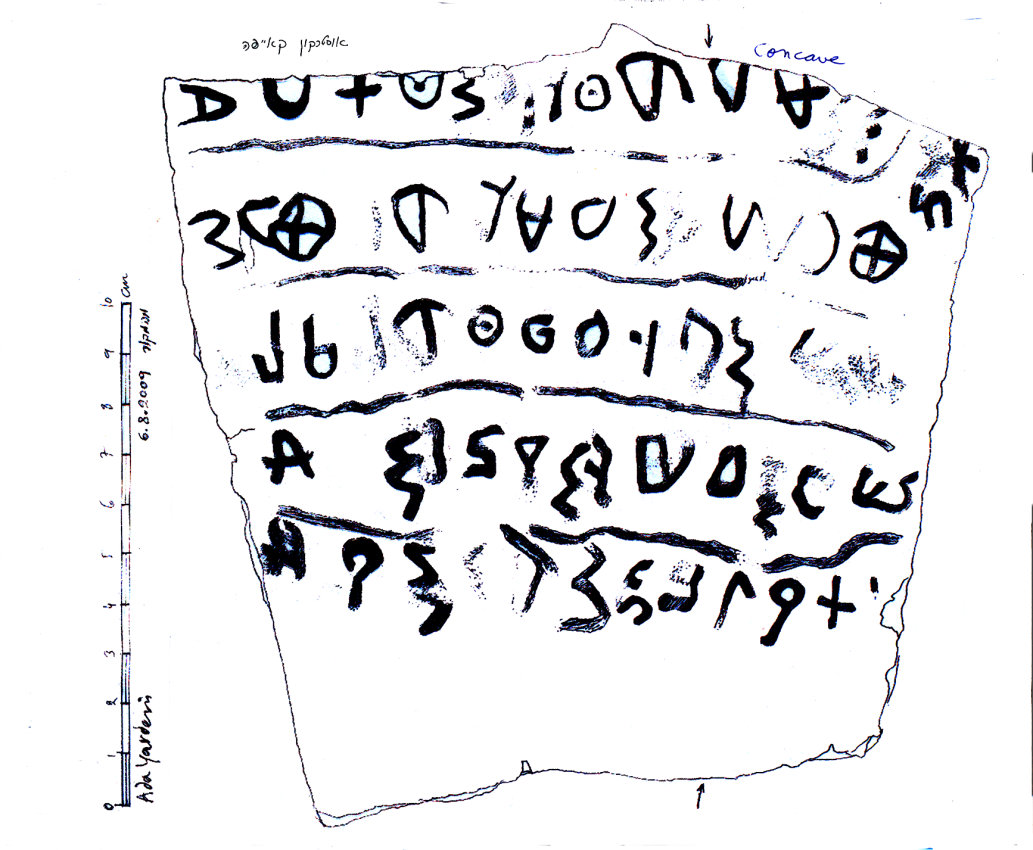 אלתעש[?] : ועבדא[?] :
________________
שפט [?]ב[?] ואלמ[?] שפט י.
____________________ 
[?]גר[?]בעלל...מ[?]כי 
______________
א[?]מ.נקמיבדמלכ
____________
חרמ[?].שכ.גרת.
Rollston: Hebrew started only at the 8th century BC.
So, is the inscription Canaanite? Moabite?
Language without people and people without language.
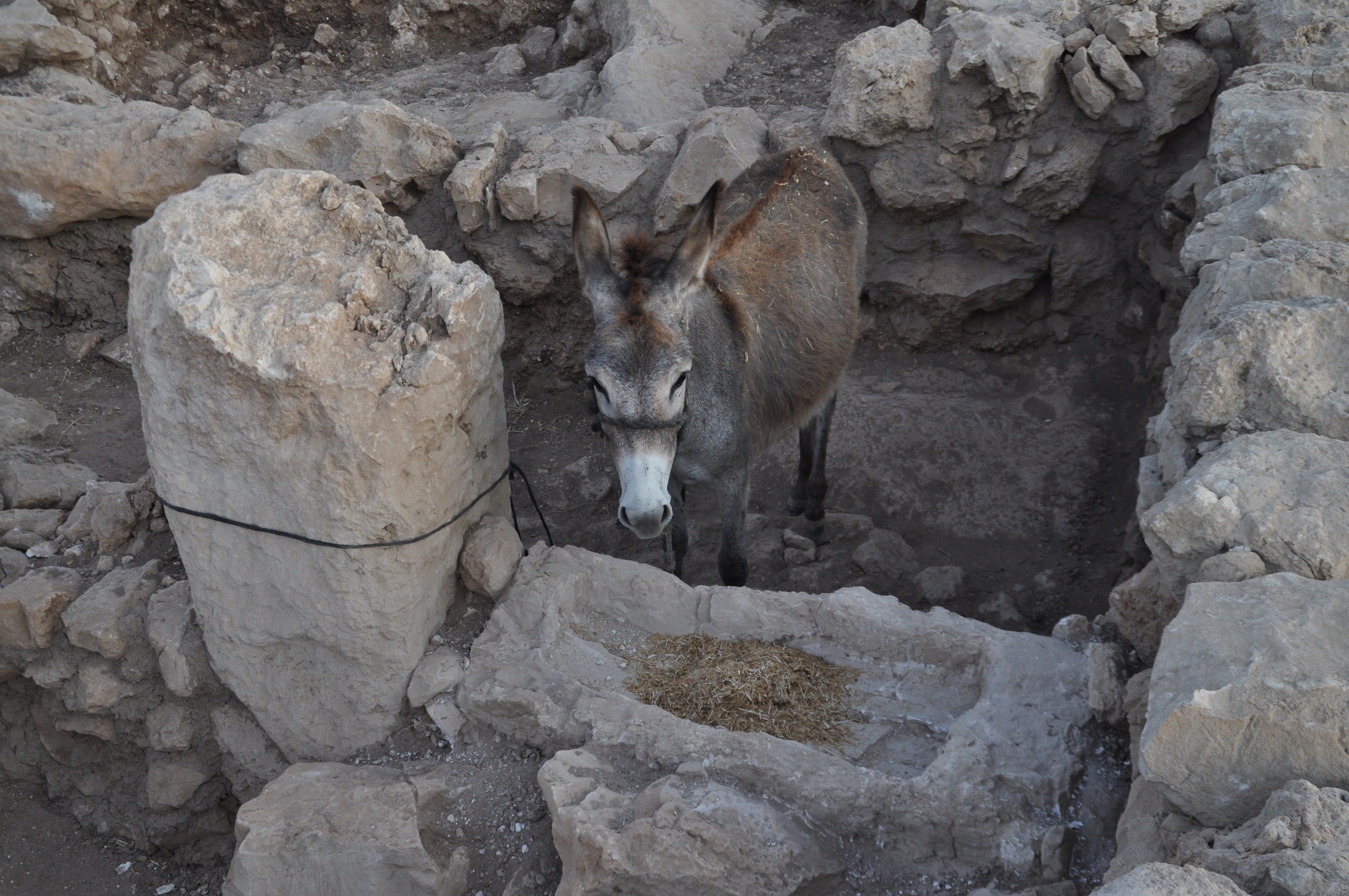 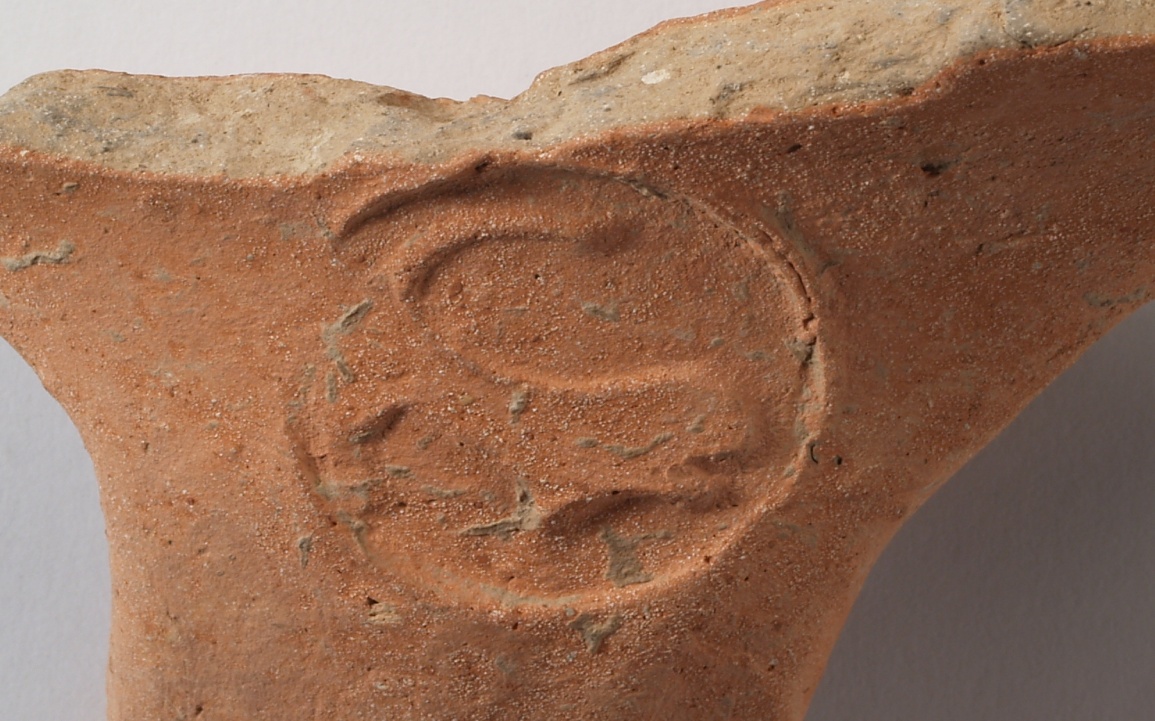 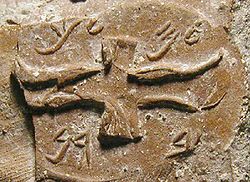 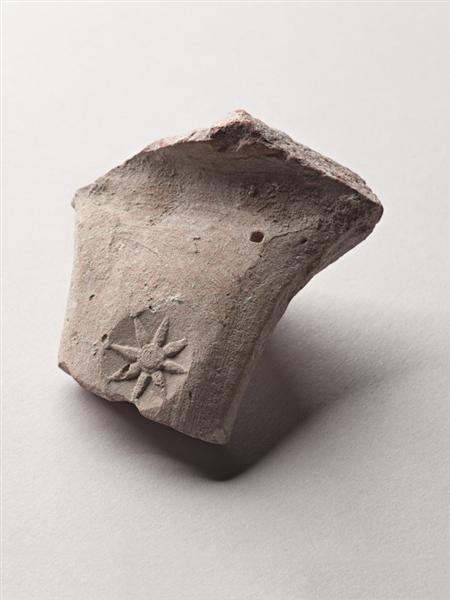 Long tradition of stamped jar handles (only in Judah)
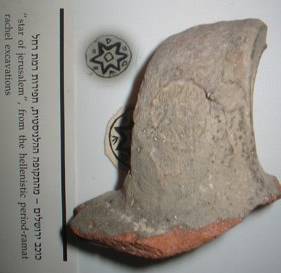 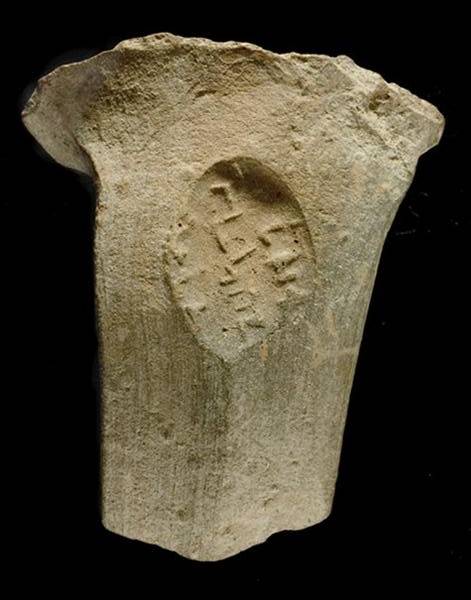 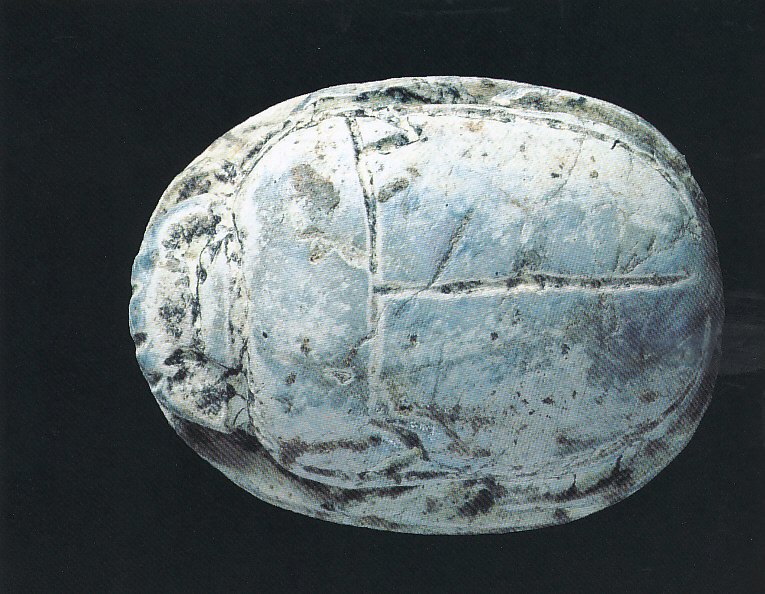 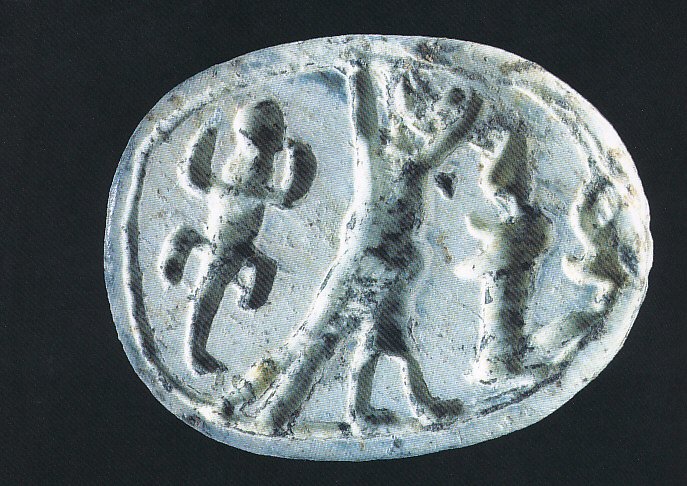 3 Культовых здания2 из них- рядом с воротами
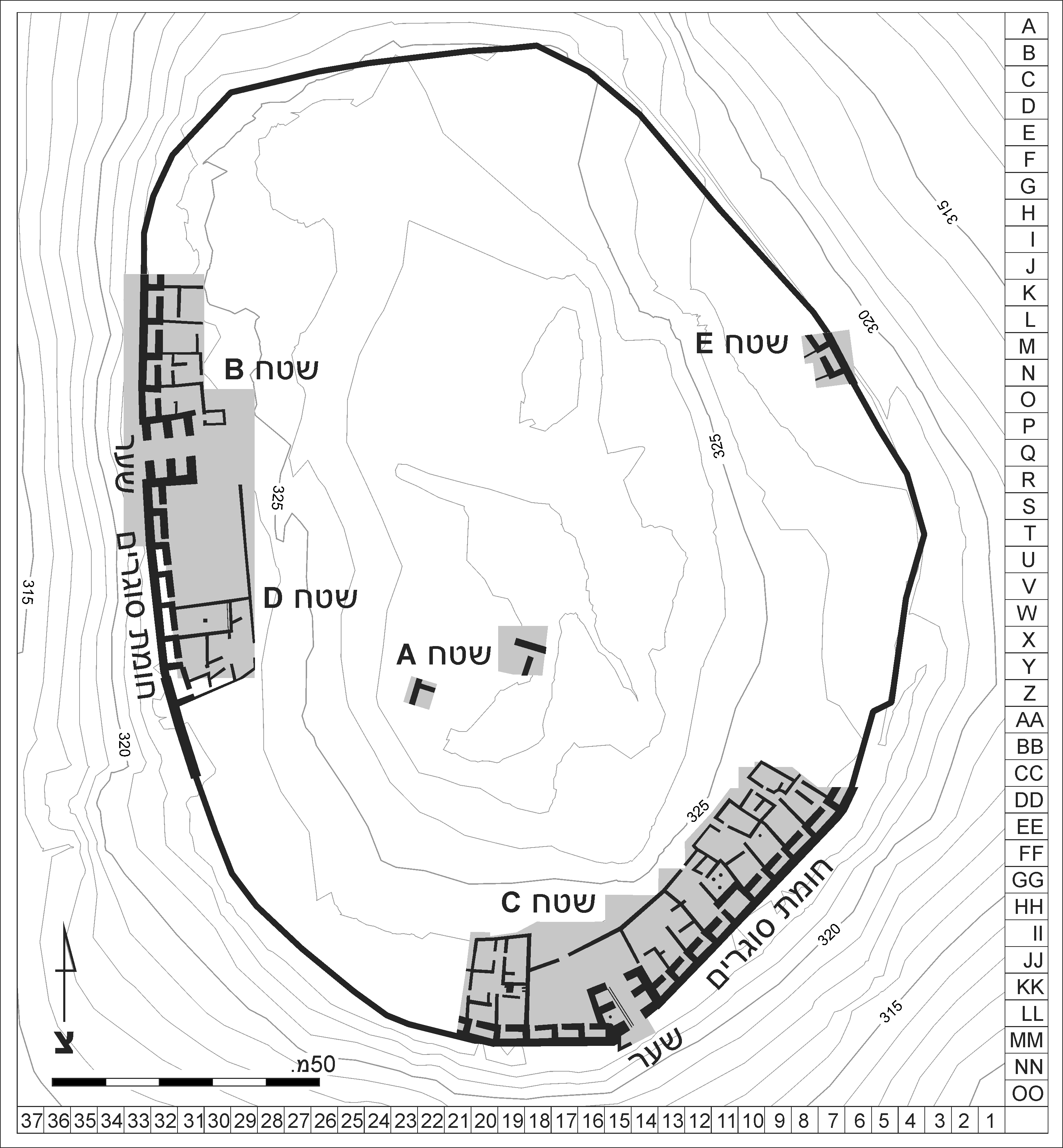 2
1
3
Комплекс 3
וְנָתַץ אֶת בָּמוֹת הַשְּׁעָרִים אֲשֶׁר פֶּתַח שַׁעַר יְהוֹשֻׁעַ שַׂר הָעִיר אֲשֶׁר עַל שְׂמֹאול אִישׁ בְּשַׁעַר הָעִיר (מלכים ב כג ח).
Переносной алтарь
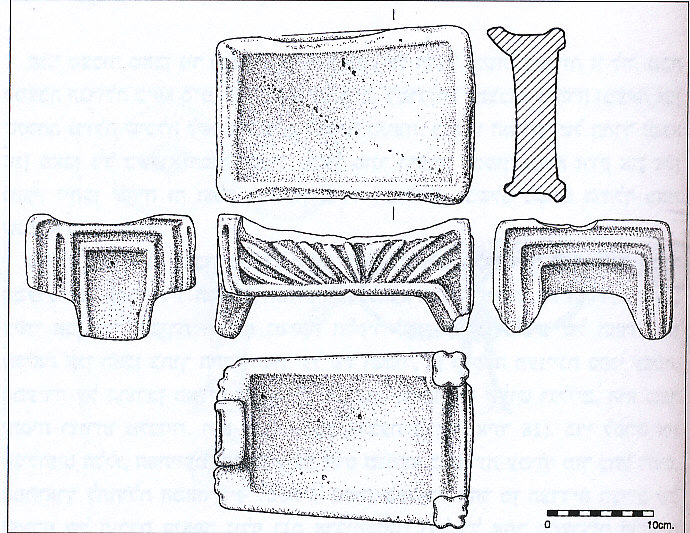 Тель Рехов
Кейяфа
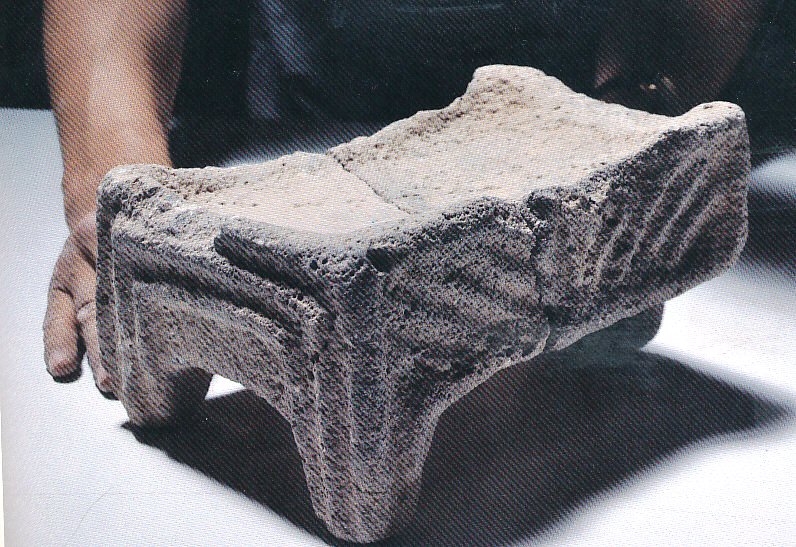 Сосуды для смешивания жидкостей
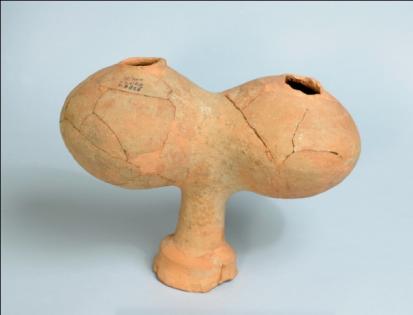 Комплекс 10
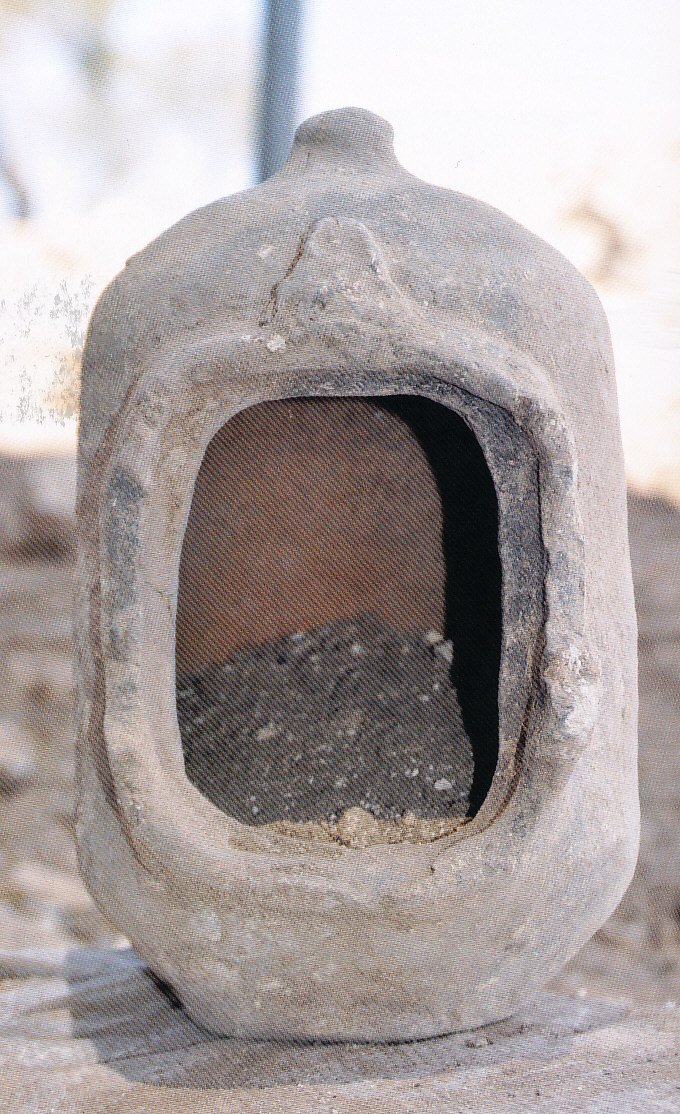 כל הפתחים ושערים שהיו שם, גבהן עשרים אמה, ורוחבן עשר אמות (מסכת מידות ב ג)
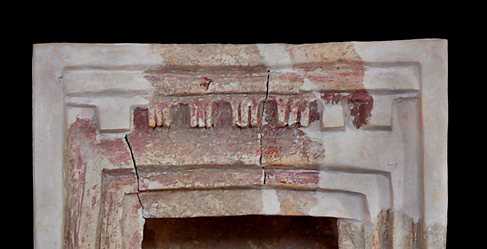 "...ומש מלתראות שלמילה היו על גביו. התחתונה עודפת על פתח אמה מזה אמה מזה..." (מידות ג ז)
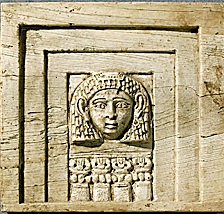 резьба по слоновой кости, Арслан Таш
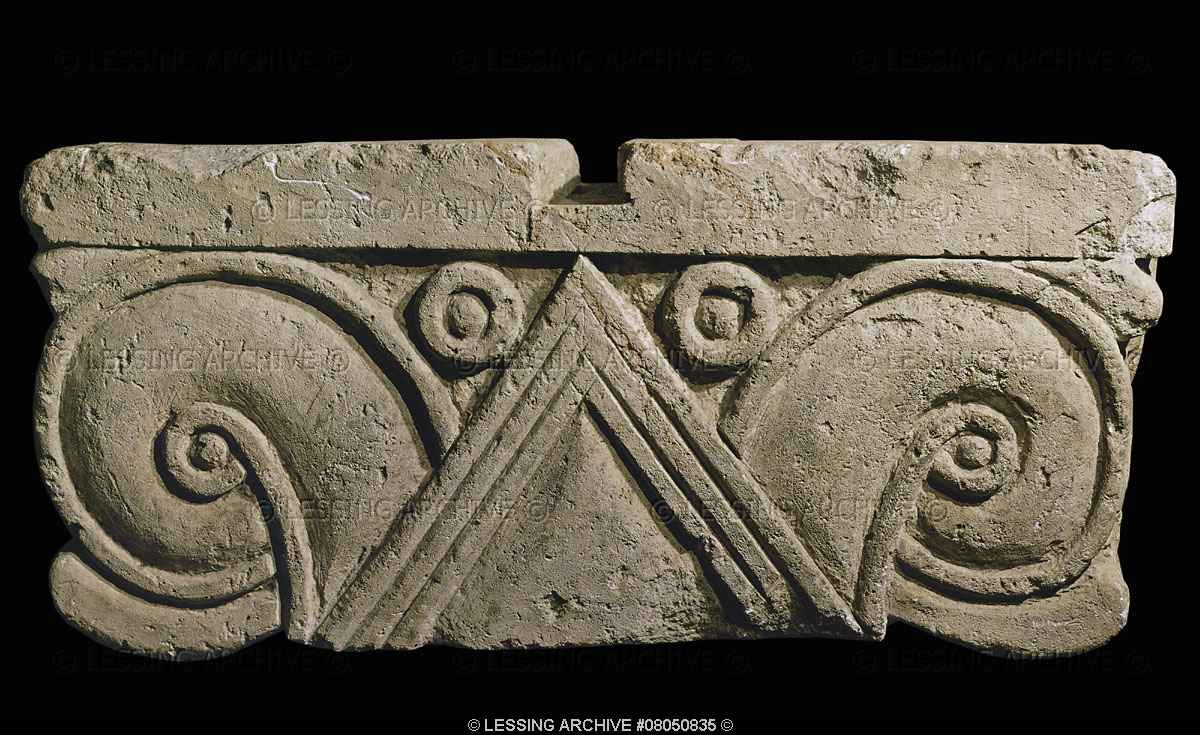 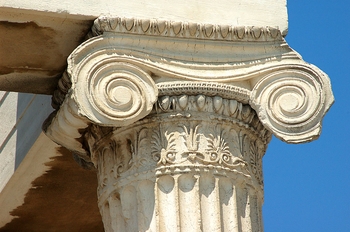 Выводы- чье это поселение?
Планировка города
Отсутствие свиных костей
Администрация нехарактерная для филистимлян
Надпись на иврите
Культ без изображений (uniconic cult)